CONTRACT ADMINISTRATION POLICY
2024 Summer Training
Procurement & Payment Services
July 15, 2024
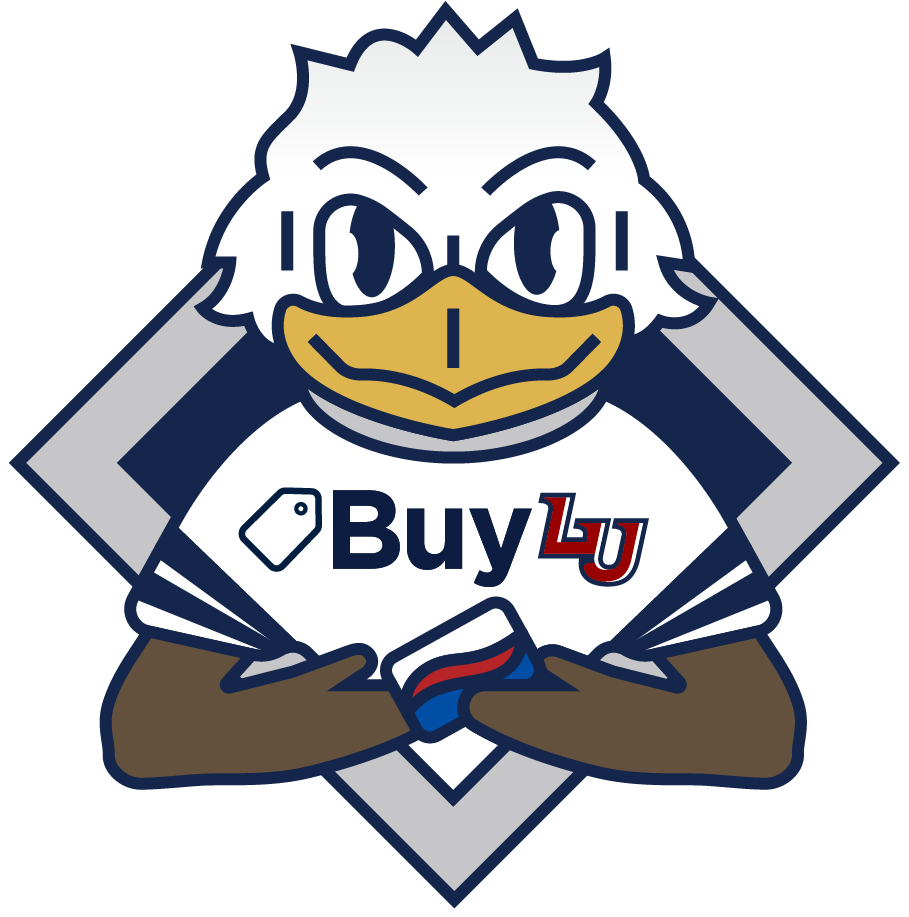 [Speaker Notes: Hidden Sparkys?]
Authority
Pursuant to the Procurement, Contract, and Signature Authority Policy (“Procurement Policy”), the President and Chief Financial Officer of the University delegated contracting and procurement administration authority to the Chief Procurement Administrator (“CPA”). The CPA manages the University’s Procurement and Payment Services Department (“Procurement”) in accordance with the Procurement Policy. The CPA and Procurement are responsible for enforcing this Contract Administration Policy, “Policy”.
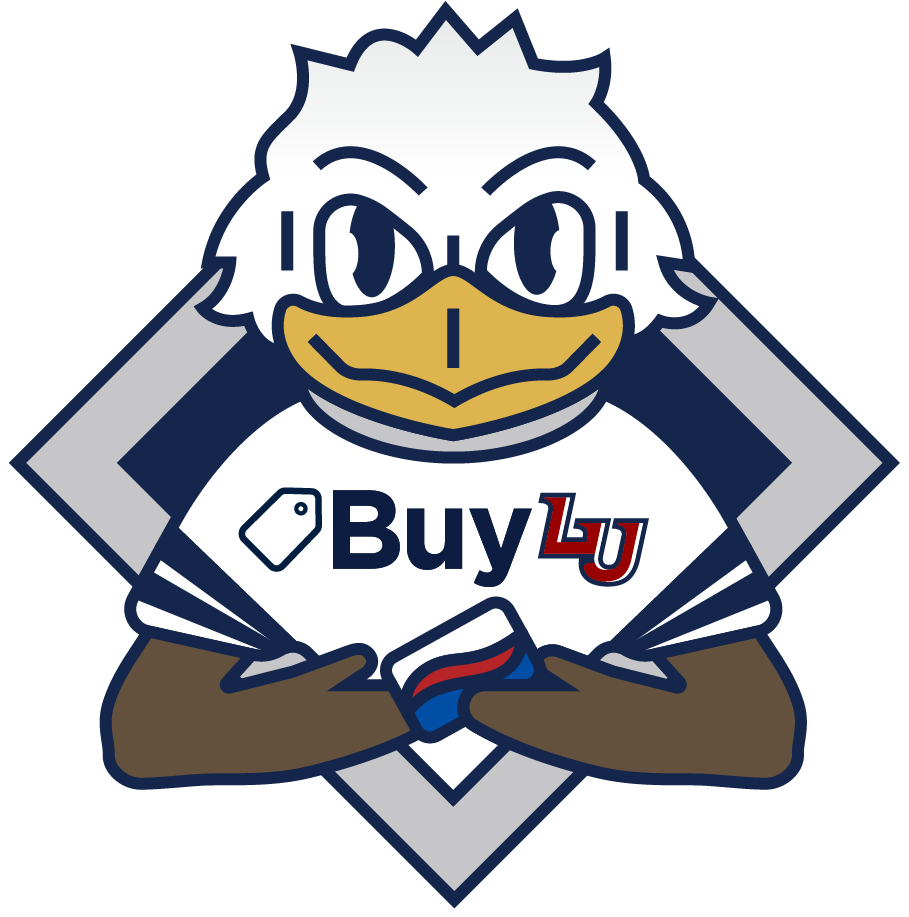 2
The requesting department initiating the contract is responsible for reading the contract entirely and determining that: 
1. Competition requirements have been met (see Purchasing Policy in Procurement Document Library) 
2. The contract language is clear and consistent, and accurately reflects the current state of negotiations. 
3. The contract meets programmatic requirements and the mission of the University. 
4. The requirement does not duplicate capabilities already in existence and available within the University.
Requestor Responsibilities
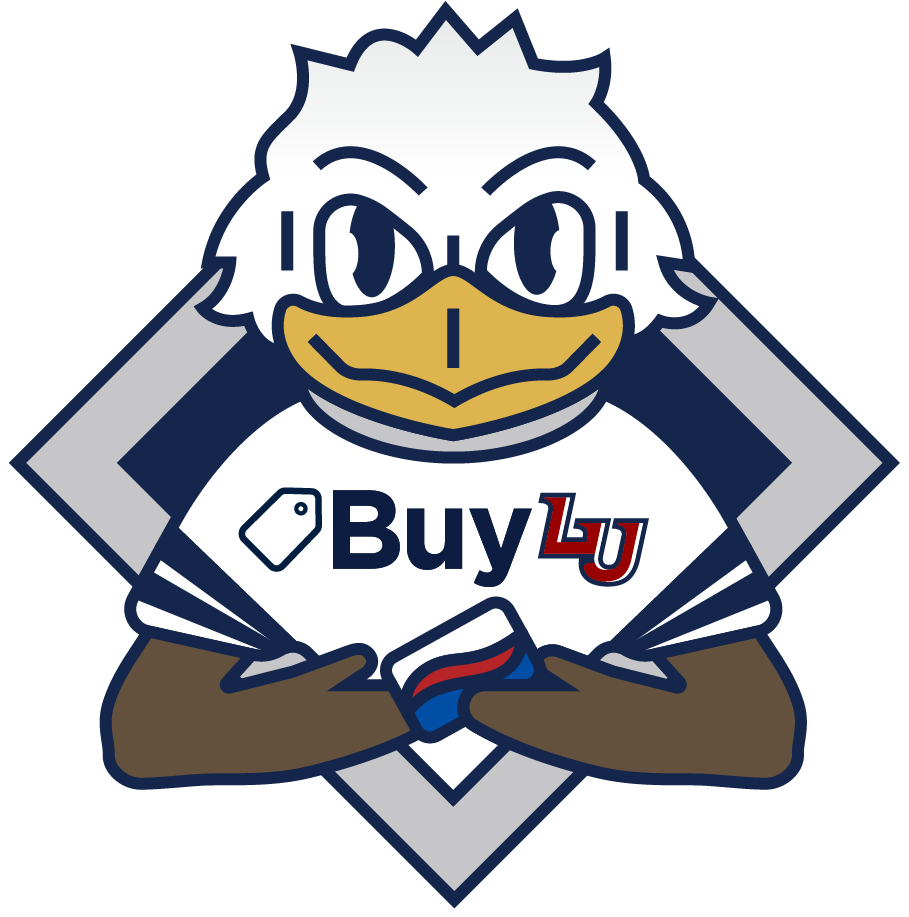 3
5. The contract fully represents the entirety of the requirement; ill-defined scopes of work and incomplete contract language lead to scope creep and increase financial risk to the University. 
6. The contract is fully funded. Contract requests will be returned to the requestor in BuyLU if there is no approved funding. 
7. They can ensure compliance with the obligations the agreement places on the University. 
8. They have consulted with all divisions or departments affected by the contract, and the contract terms have been approved by the appropriate department head.
Requestor Responsibilities
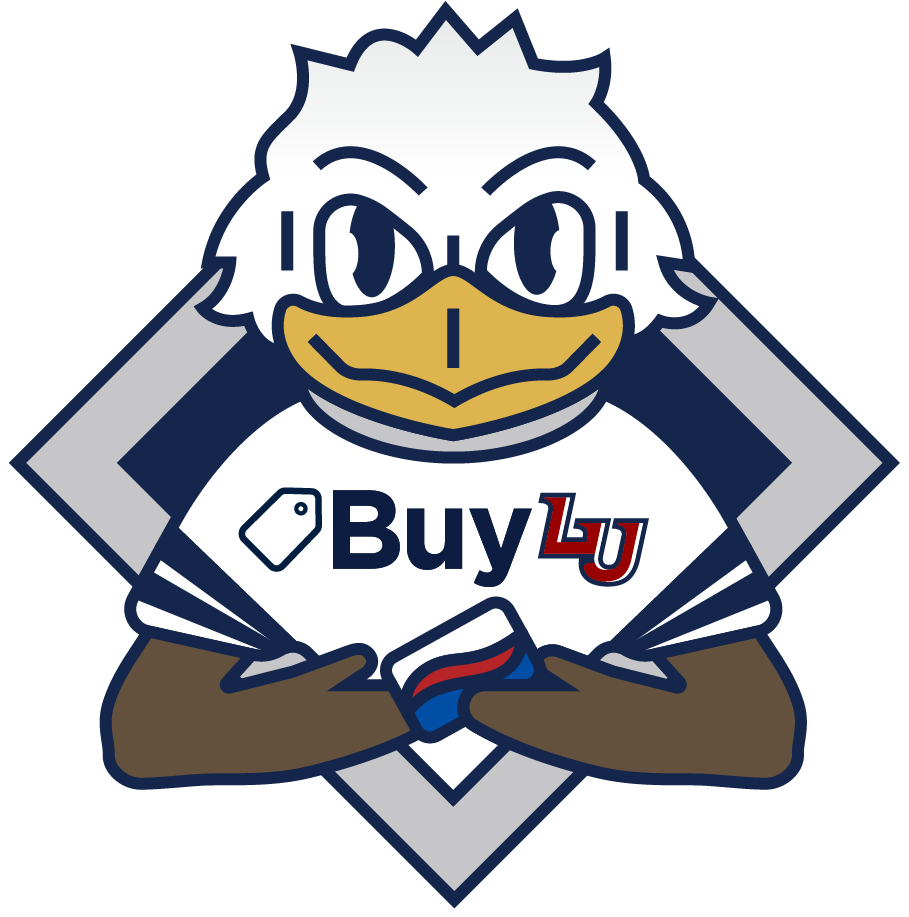 4
Planning to incorporate negotiations, conditional reviews, and approval lead times is critical in ensuring that needs are met to support the mission. 
Departments should plan on a minimum of 30 days for the Contract review process to be completed – IT Contracts or those requiring extensive negotiations typically take longer. 
Departments submitting contracts with short review timelines, should proactively reach out to the Contract Services team to ensure a full understanding and impact of the requirement. Although emergency and unforeseen circumstances arise, routinely rushing through contracts can lead to additional costs, poor-performing suppliers, and risk to the University.
Timing and Coordination
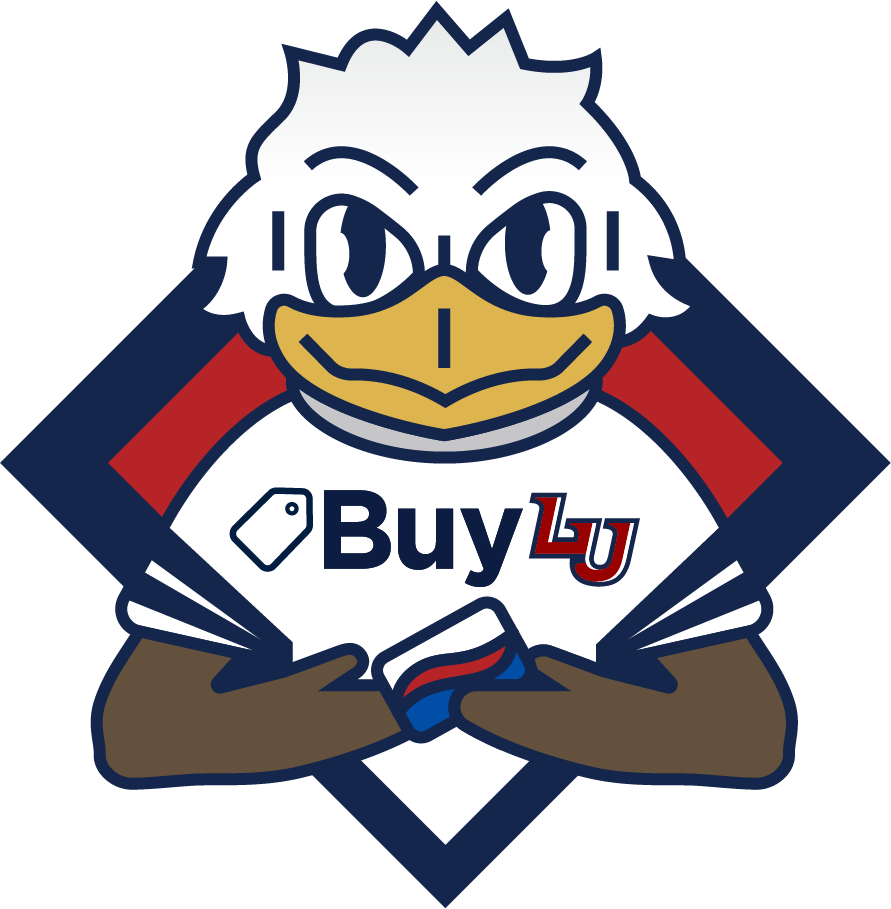 5
University divisions and departments are encouraged to reach out to Risk Management early in the process for the Certificate of Insurance (“COI”) requirements. 
For Independent Contractor Agreements (“ICA”), departments and University divisions must initiate the process through Human Resources (“HR”). An Independent Contractor Questionnaire must be completed by the Department and approved by HR before the ICA is submitted to Contracts for review. 
Letters of Intent (LOI) and Notices to Proceed (NTP) are considered contractual documents and fall under this policy. If an LOI or NTP is required, the department must coordinate with Procurement early to determine the most appropriate workflow to execute these documents.
Timing and Coordination
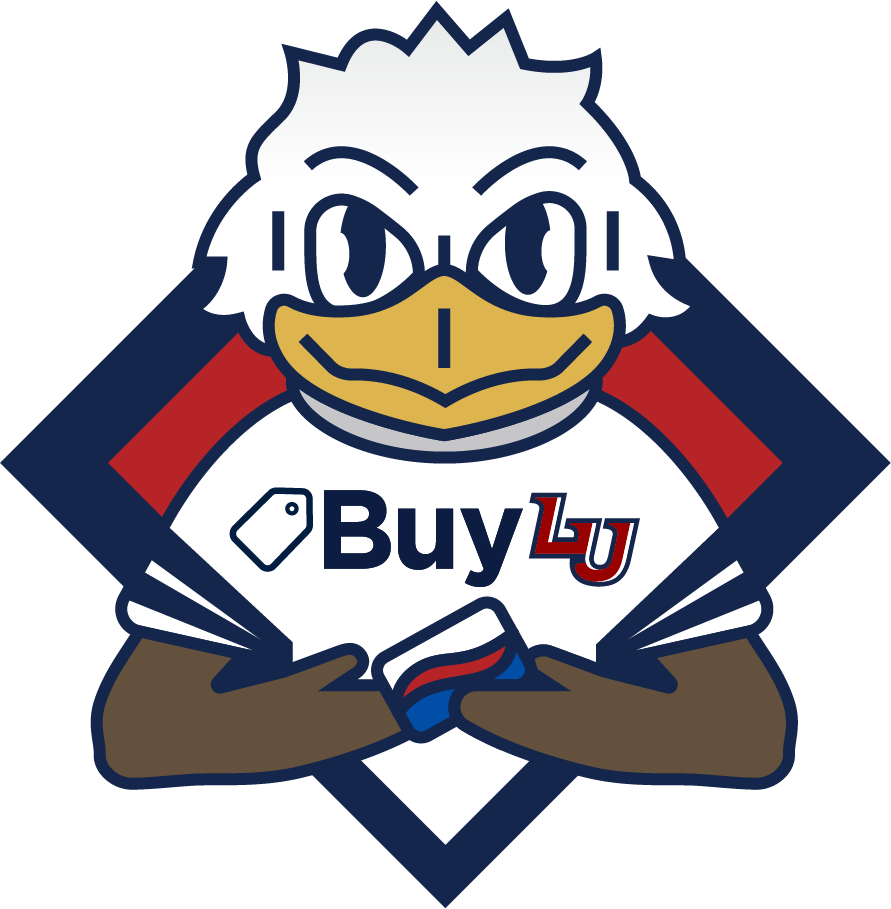 6
All contracts exceeding $100,000 require a final signature by the CFO; additional guidance on signature authorities can be found in the Liberty University Signature Authority Policy. 

a. All Construction contracts require the review and approval of the CFO. 

b. Contracts exceeding $1,000,000 require the approval of the President. 

c. Contracts exceeding $2,000,000 require the approval of the President and the CFO.
 
d. Contracts exceeding $5,000,000 require the review and approval of the Board’s Budget and Finance Committee; approvals will be routed through the CFO for submission to the committee.
Timing and Coordination
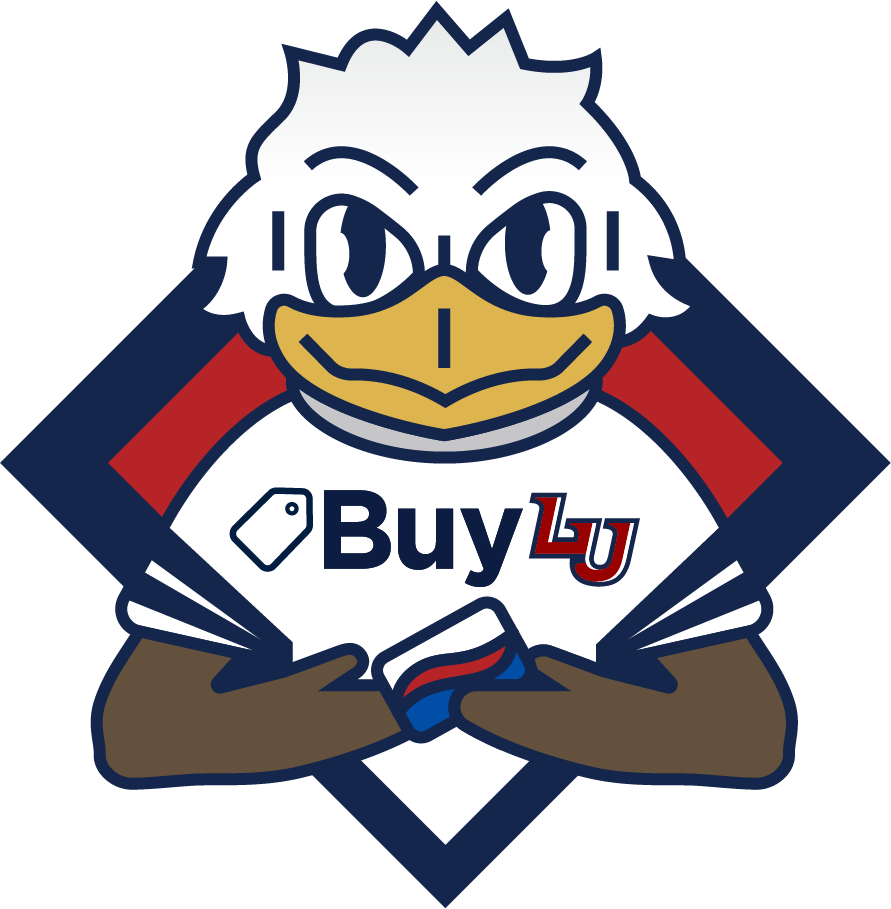 7
Legal Affairs must review and approve the following contracts prior to submitting them for BOT, President and/or CFO approvals: 
a. Contracts, renewals, or amendments exceeding $1,000,000. 
b. All construction agreements regardless of value, except Legal Affairs approved templates. 

It is the responsibility of the Department seeking to enter negotiations to contract with a supplier to coordinate with other stakeholders who may be directly or indirectly implicated in the performance of the contract. 

Using a University authored contract and agreement template is preferred.
Timing and Coordination
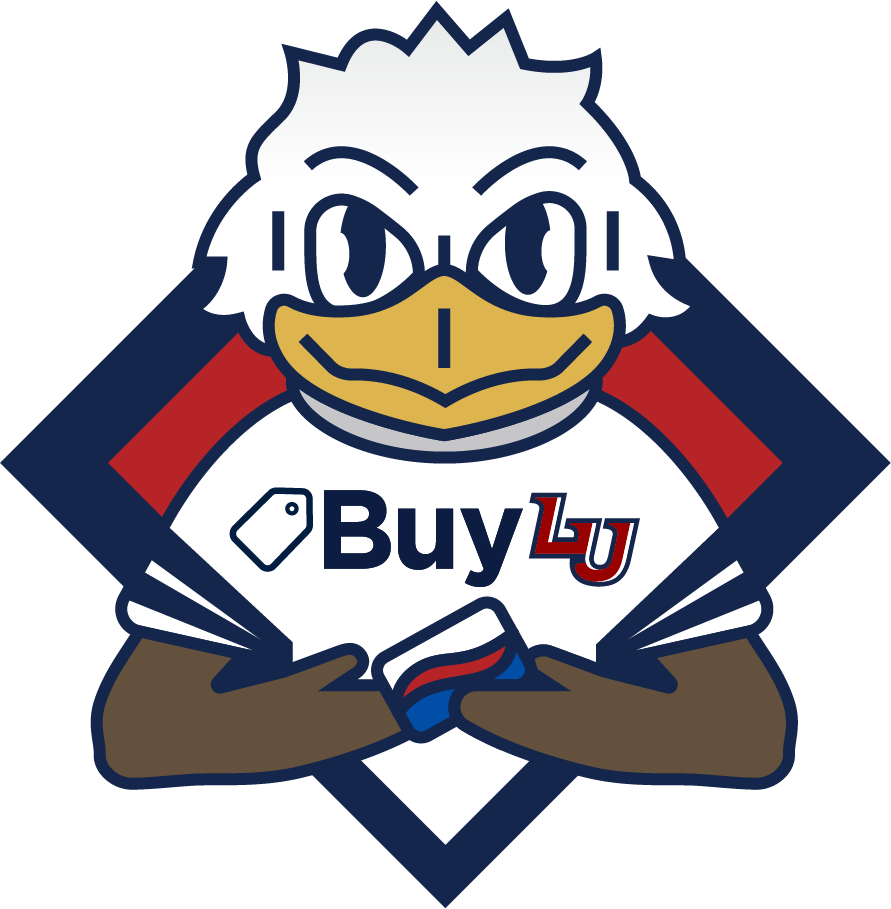 8
Contract Submission
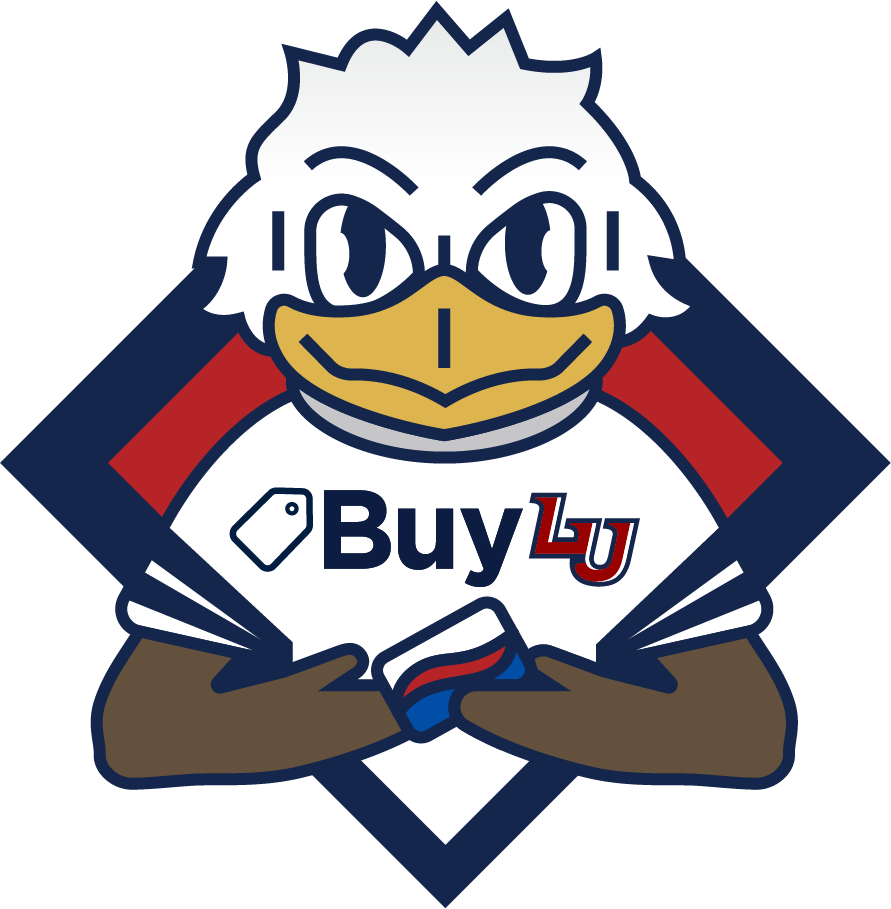 A contract should only be submitted for “Approved” suppliers. If it is unknown whether a supplier is approved, please validate in the BuyLU Supplier Management module. 
A copy of a vendors Certificate of Insurance, if applicable. 
The original copy of any contract proposal and/or document that contains terms and conditions should be attached to the Contract Request Form in BuyLU Contracts. 
Renewals must be submitted for review at least 30 days prior to the need-by date or start date. If there is a Master Agreement (MPA, MSA, etc) in accordance with the renewal or quote, please make sure the Master Agreement is referenced on the quote as the governing terms.
9
Contract Submission
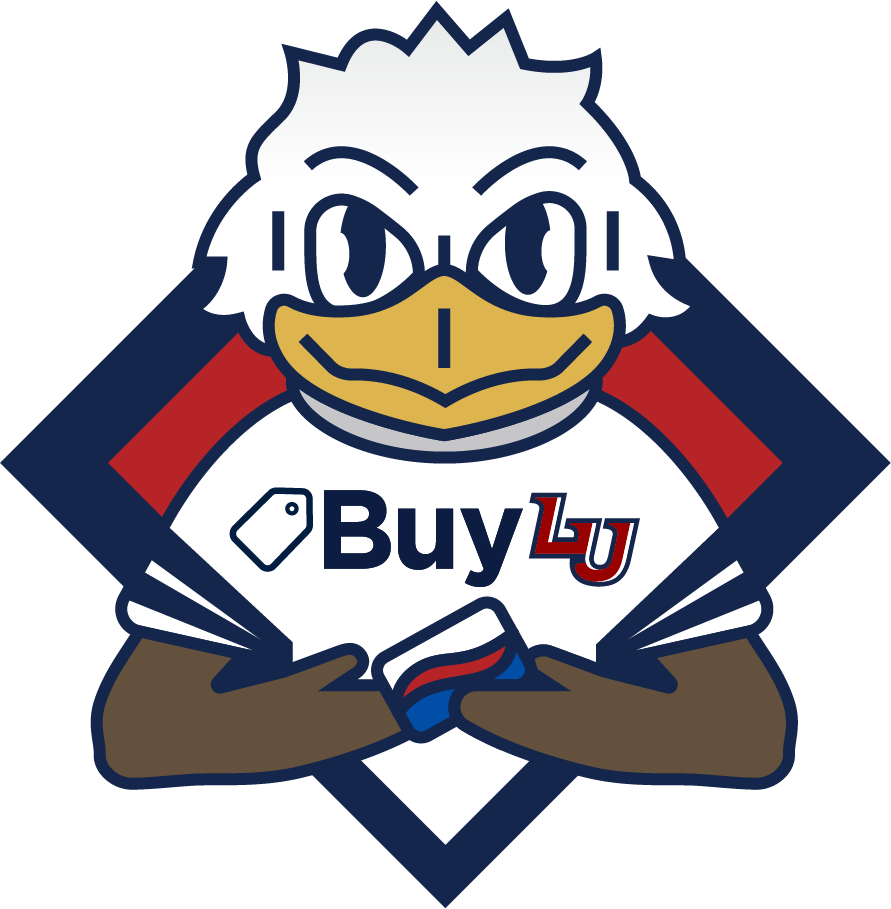 The requestor and/or other department subject matter experts should be available to support negotiations and make department decisions regarding changes to requirements and/or risk. This is especially important when an “Urgent” contract request is submitted. 
Status and comments regarding the contract review process are available in BuyLU Contracts to facilitate the contract review process. 
It is the department's responsibility to monitor the delivery of items or the performance of a contracted service. Departments may not ask the vendor to perform tasks not already part of the contract or purchase order, in essence obligating the University. This would be considered a violation of the Liberty University Signature Authority Policy. 
If a change to a contract is required, departments should submit a request for modification in the BuyLU contracts module.
10
Term. The maximum allowable term for any contract (except for leases which may have longer terms) under the Board of Trustees Signature Authority Policy - including options for renewal – without requiring additional Board approvals, is five (5) years. 

Long-term arrangements can provide for better pricing but can also limit University flexibility. 

It is best practice to ensure that a multi-year contract includes a termination for convenience clause to provide the University with a way out of the contract prior to the end of the term.
Term Limitations
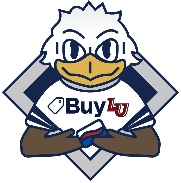 11
Term Limitations
Re-compete. Proper planning should be considered when agreements are coming to the end of their term; a solicitation (re-compete) of these requirements is required unless renewal terms are stated in the original agreement. Renewals will not be permitted without competition unless an exception to competition applies. 

Auto Renewal. Auto renewal terms are not acceptable. All renewals must be included in a contract as an option with a defined notification period. (E.g. “Liberty University shall have the option to renew for twelve (12) month successive terms with a 60-day prior written notice.”)
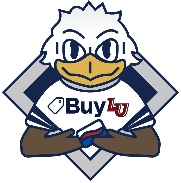 12
Assigned to those actions, regardless of dollar value, that if not processed efficiently and effectively would: (and/or) 

Put at risk, life, health, or safety of the staff, faculty, or students. 

Disrupt the critical function of the University or academic program(s); and/or 

Endanger the preservation or protection of property. 

Negatively impact the primary mission and/or reputation of the University – failure to meet publicized initiatives, timelines, etc. 

Create a security risk based on data/privacy/network. 

As directed by the Chief Procurement Administrator.
Prioritization-Critical
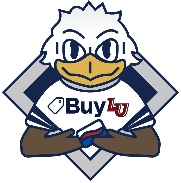 13
Assigned to those actions, regardless of dollar value, that if not processed efficiently and effectively would: (and/or) 

Impact the execution of strategic goals/vision of Executive leadership – when expressly stated.

Degrade the execution of Division/Departmental goals and timelines -- when expressly stated. 

Disrupt operations aligned to academic year, athletic seasons, or critical path projects. 

As directed by the Chief Procurement Administrator.
Prioritization-High
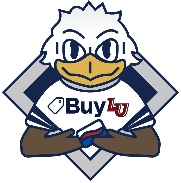 14
Assigned to all other contracts.

Processed on a first in first out basis. 

Processed in accordance with required delivery date and/or start of period of performance.
Prioritization: Normal
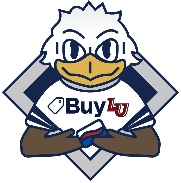 15
Scorecards
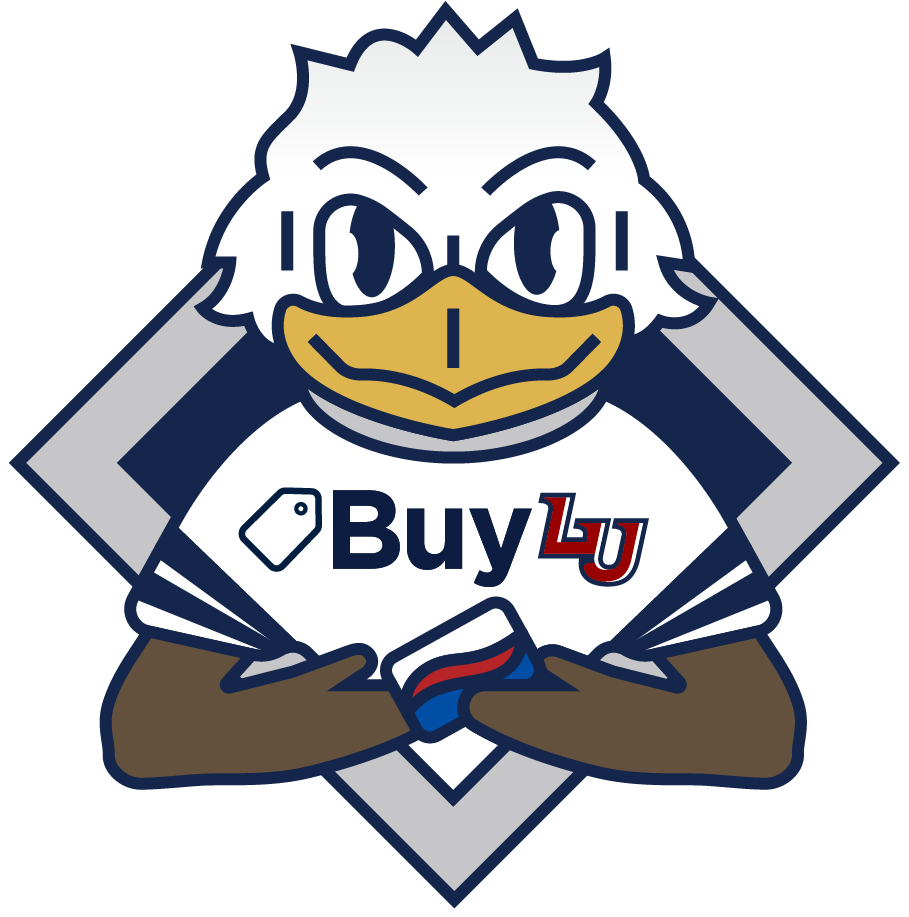 Departments are required to submit an annual Supplier Performance Scorecard on vendors who have:
a purchase order and/or contract with a value of more than $250,000; and/or 
has a service that is 12 months or more in term length.
16
Term. The maximum allowable term for any contract - including options for renewal – without requiring additional Board approvals, is five (5) years.
Renewals. Auto-renewal terms are not acceptable. All renewals must be included in a contract as an option with a defined notification period. 
Scorecards. Departments are required to submit an annual Supplier Performance Scorecard on vendors who have a purchase order and/or contract with a value of more than $250,000 and/or has a service that is 12 months or more in term length.
Highlights
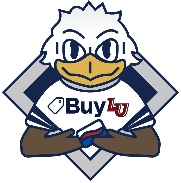 17
Questions?
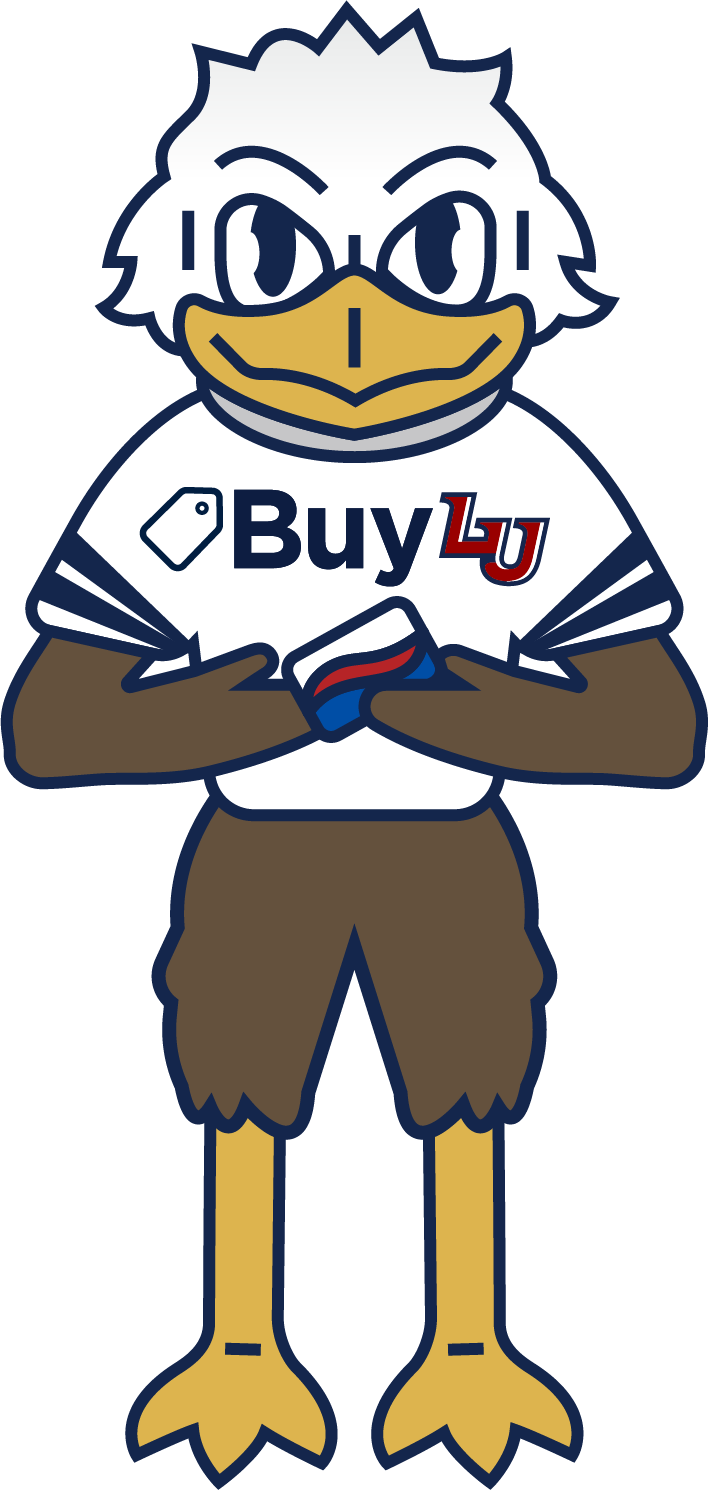 QUESTIONS?
QUESTIONS?
18